大學志願服務學習模式
民雄靈糧堂為例
鄉村大學城年輕化教會
民雄的故事
八年前教會光景
純做大學生工作，只有三個家庭
女傳道崩耗憂鬱，不斷與同工爭吵衝突
人數下降，聚會人數大小約20人
上帝用超過十個印證，從台北調到民雄從城市到鄉村，經歷文化震憾破碎
上帝徹底將我們打敗
從聚會人數多寡、奉獻多少的業績壓力魔咒的迷失中扭轉
尋求適合在地特色的教會宣教模式
教會異象—教會是橋梁
教會











  

 外界資源            　　　　 　　　社區
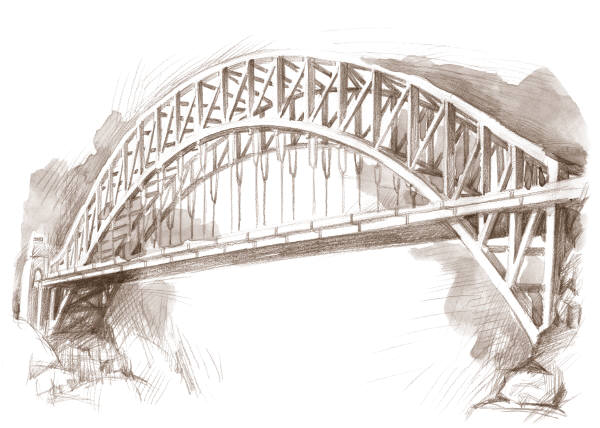 教會特色：大學城年輕化教會的宣教模式大學志願服務宣教模式
志工→基督徒→同工→門徒→傳道人
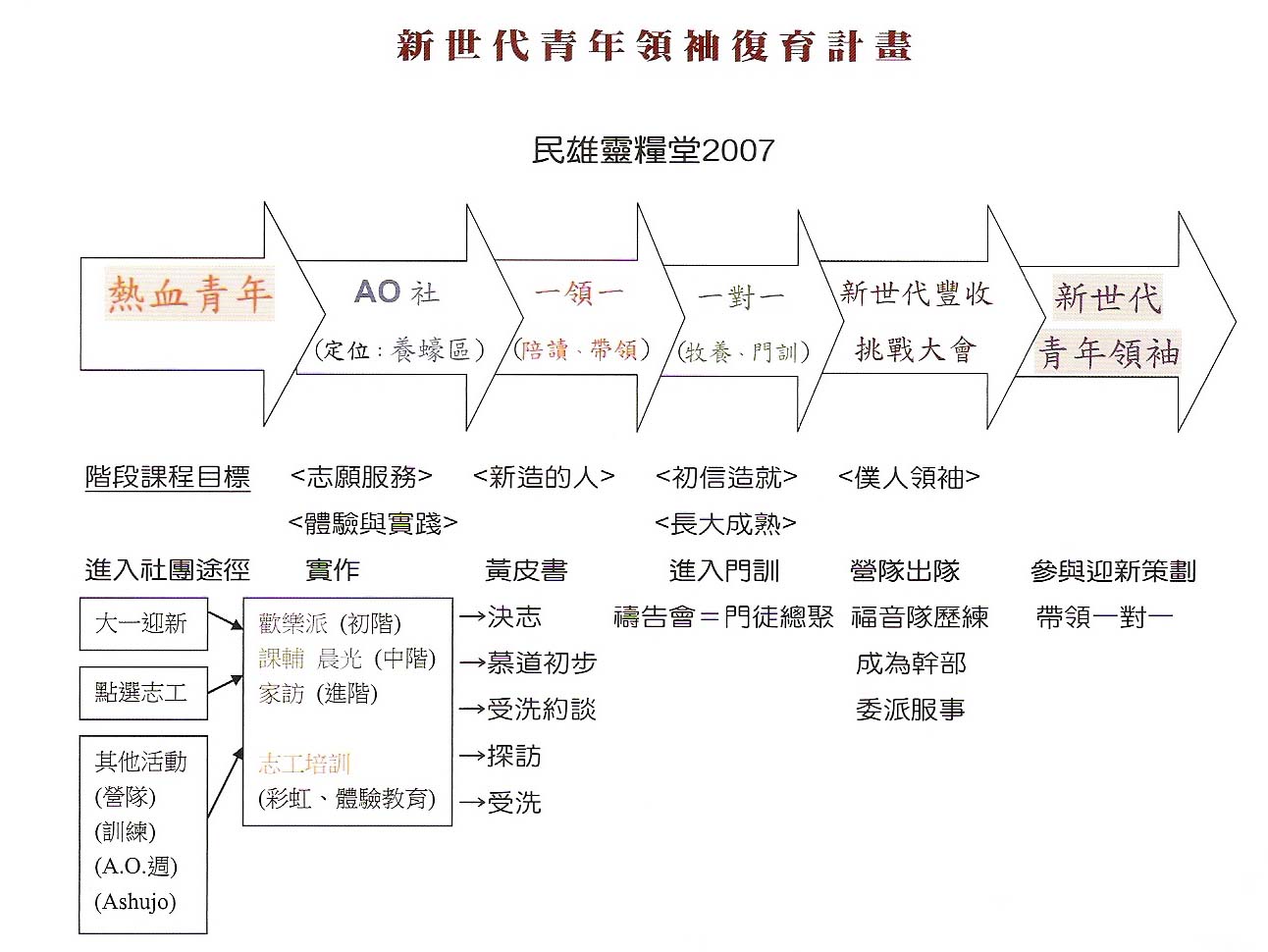 Title
運作方式
由教會青年在所屬大學成立服務性社團，吸引熱血愛心　青年，招收非基督徒學生，投入　志願服務。
門訓前期：陪伴服務→建立關係→福音行動
邀進小組
福音聚會
基督徒
志工
志願服務
遇見神營會
基督徒
基督徒
主日崇拜
志工來源
1.大學志工
ＡＯ社服務性社團（中正、嘉大）
如何留住志工？
大學通識中心服務學習點選，不是做完就結束
訣竅:牧師要擔任社團指導老師
建立團隊：學長姊帶學弟妹
關心每次福音聚會出席情況(牧養)
2012嘉大AO幹部經歷小組牧養屬靈認領表
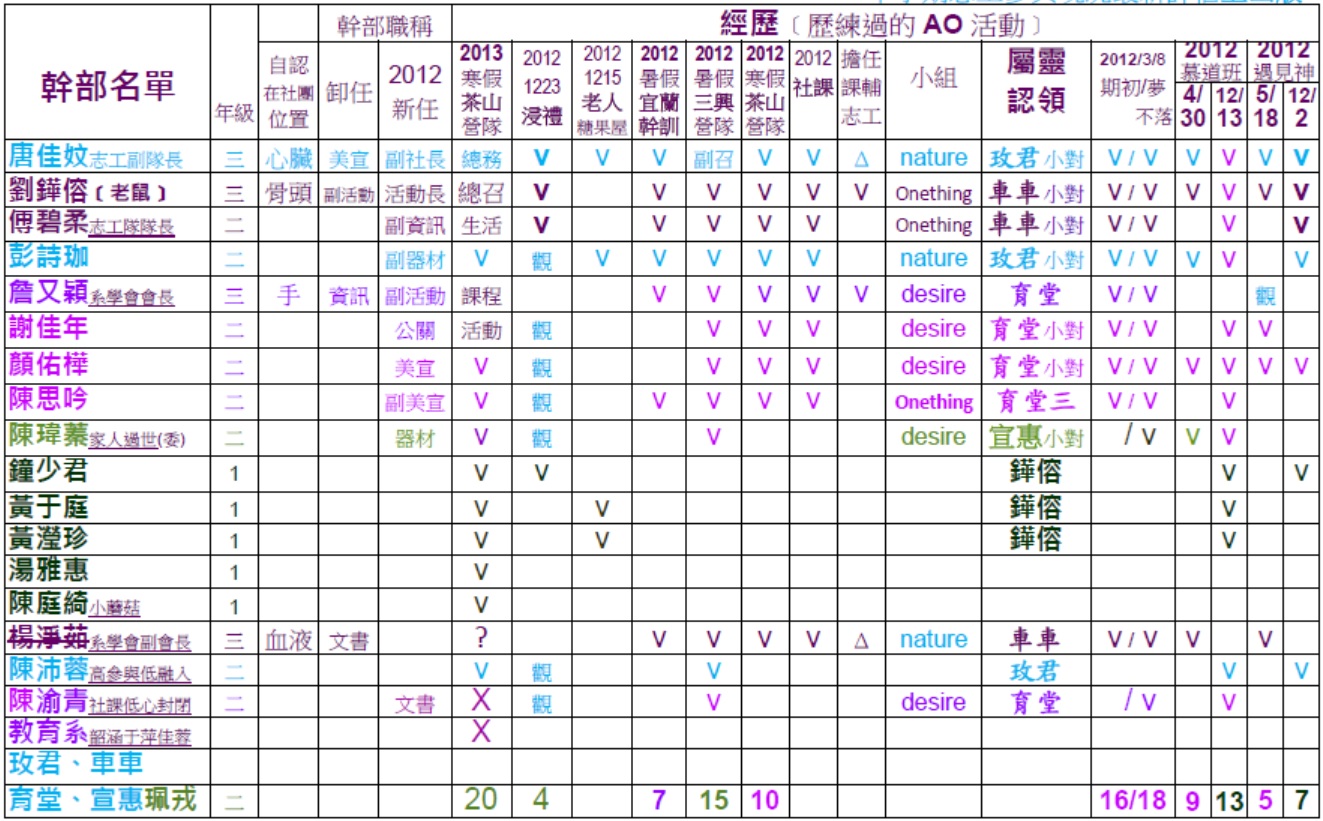 2.中學志工：
十二年國教服務學習時數
訣竅:牧師要擔任社團校外指導老師
操作模式
在中學成立社團→去國小營隊服務→福音活動→少年崇拜
志工服務項目
常態性陪讀班（國小、國中）
寒暑假小學閱讀品格桌遊營隊
特殊族群服務：帶失智老人DIY
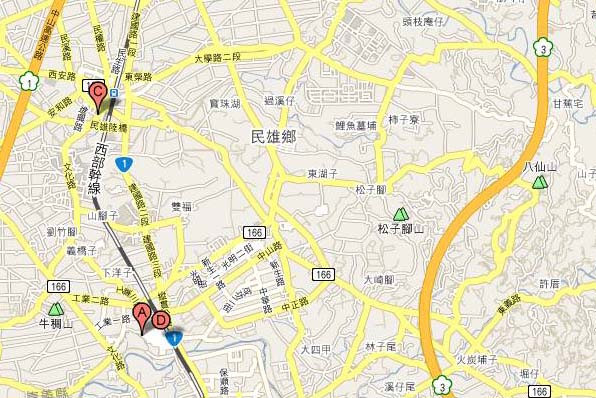 中正大學
三興國小
Title
東榮國小
三興村
民雄靈糧堂
嘉義大學
秀林國小
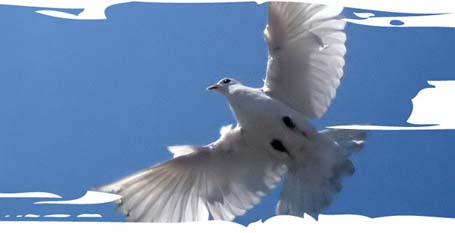 網絡
金興村
興中國小
志工門訓四大主軸
一、學期中的課輔
二、寒暑假閱讀營隊
三、體驗教育幹部訓練
四、校園豐收挑戰特會
課後輔導班
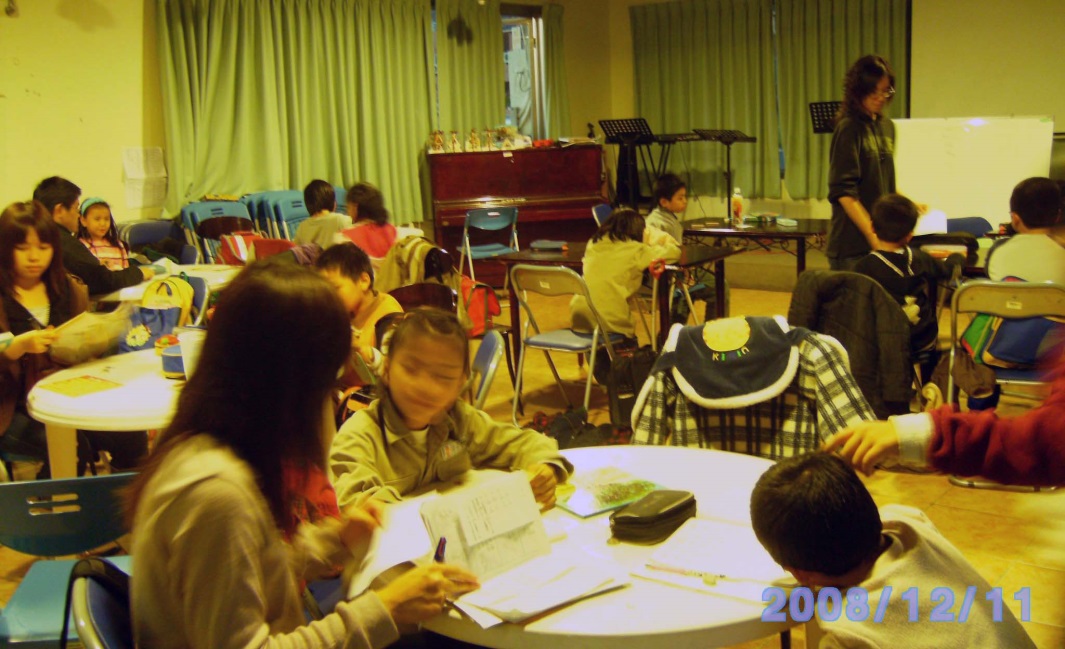 民雄靈糧堂
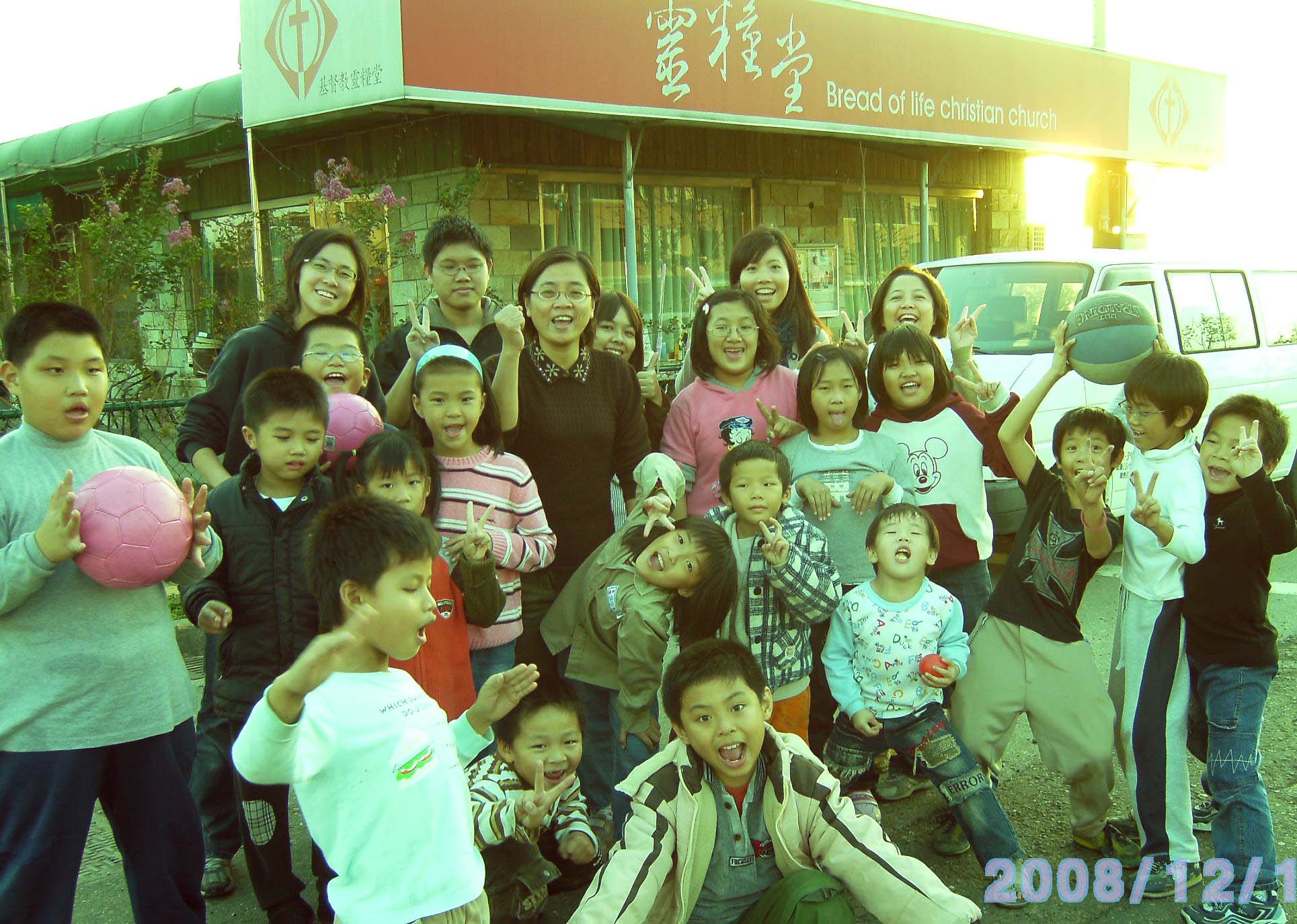 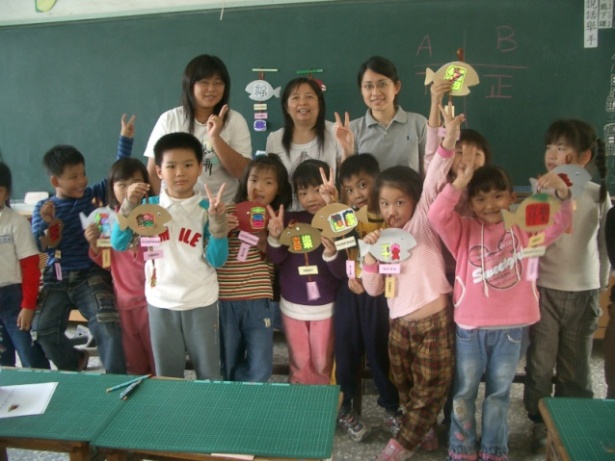 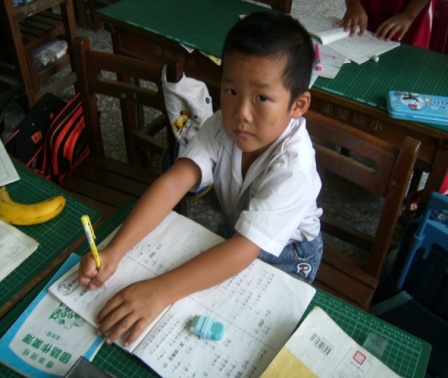 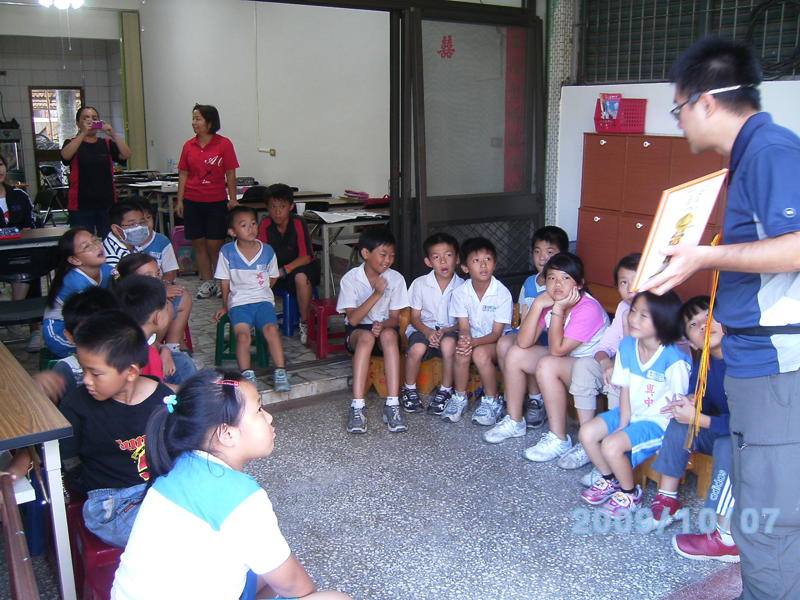 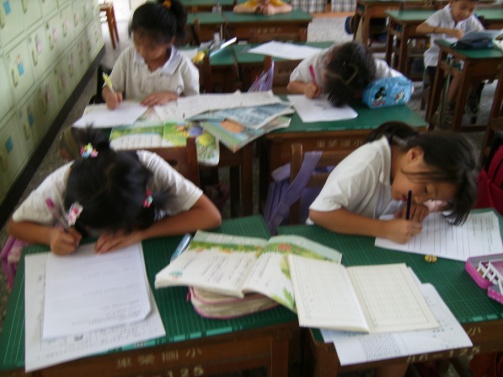 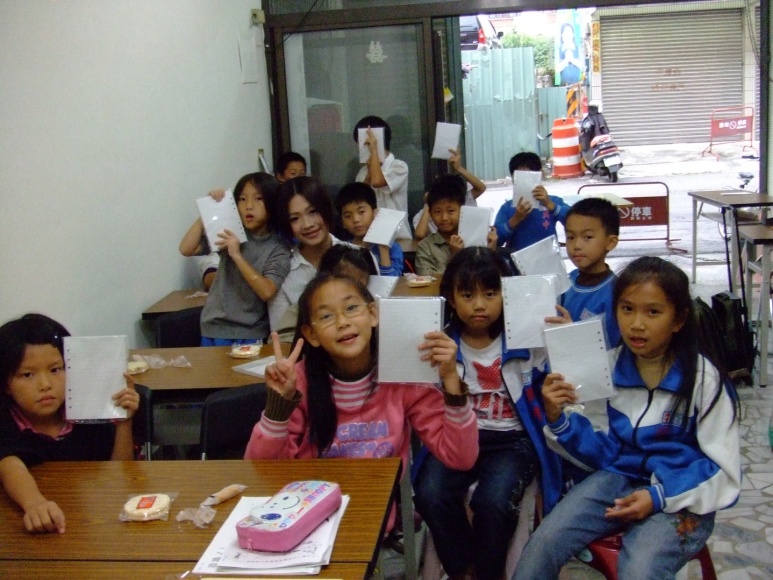 東榮國小
金興村
金世界聖誕嘉年華會
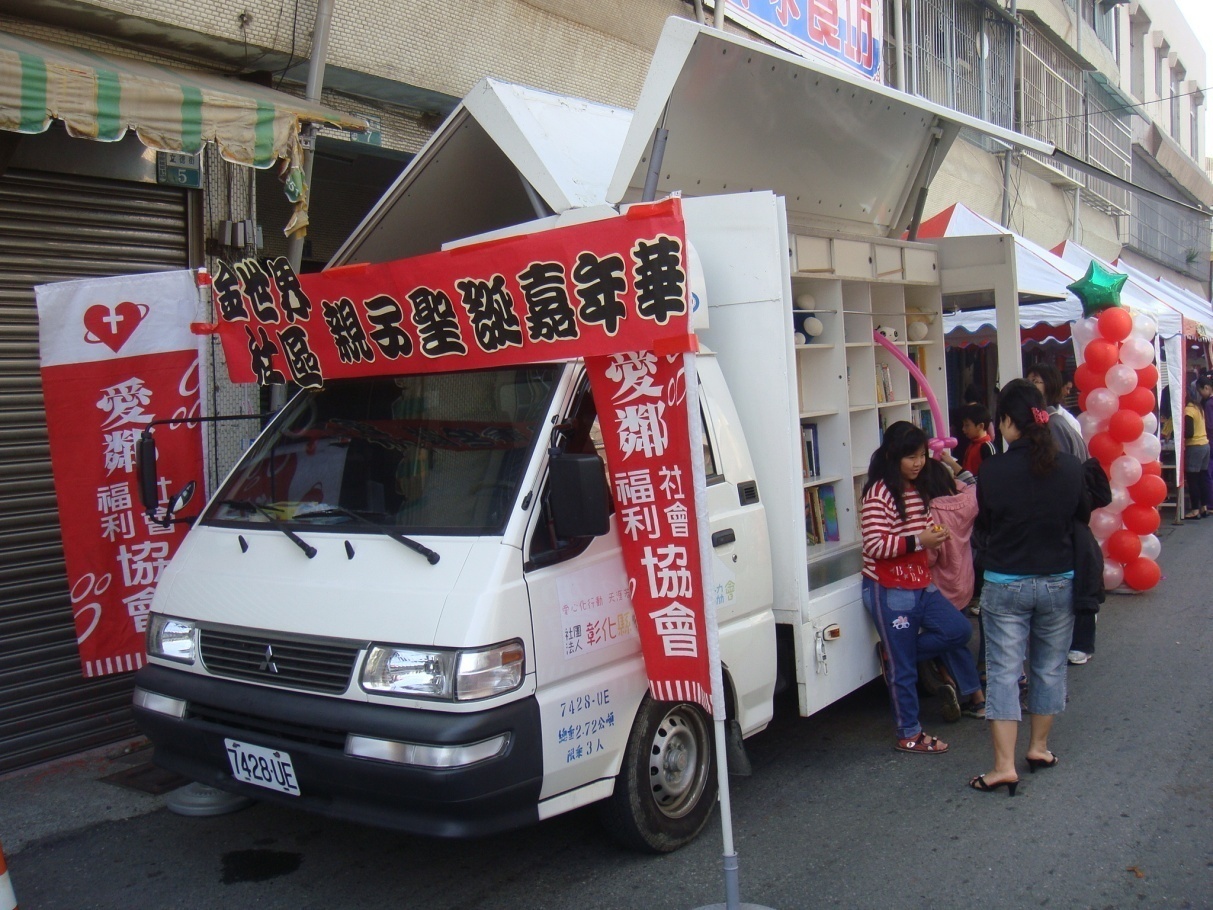 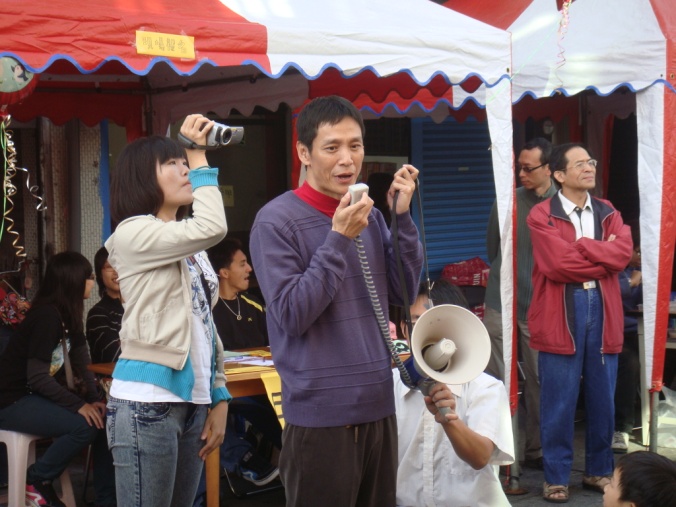 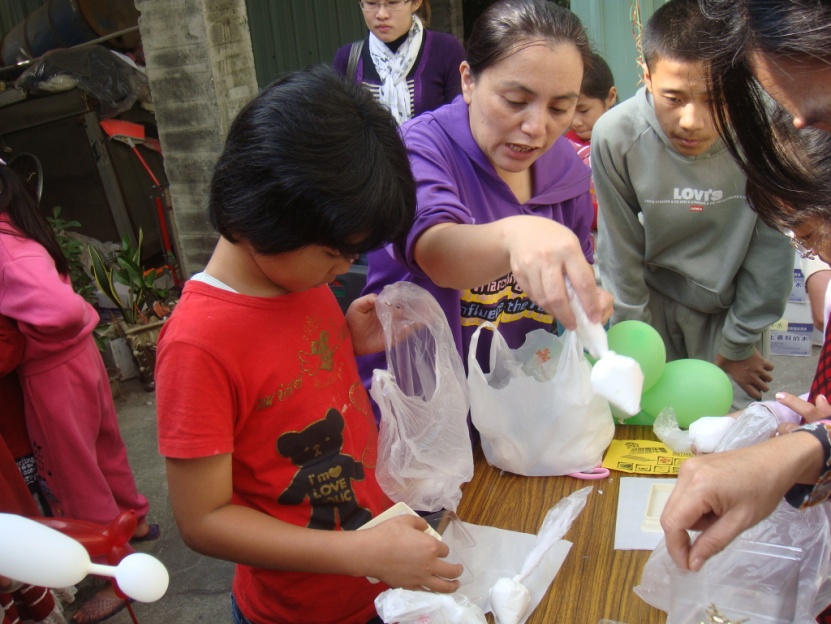 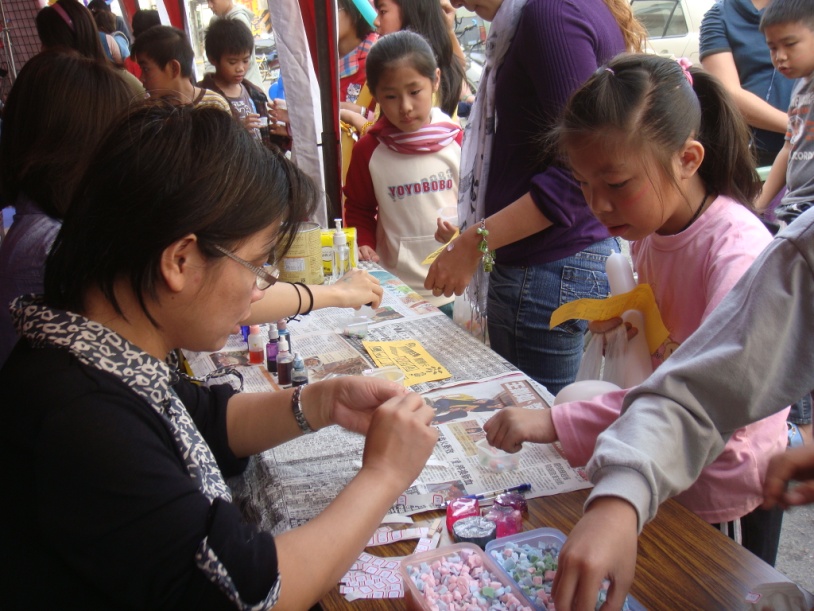 中正．嘉大A.O.社
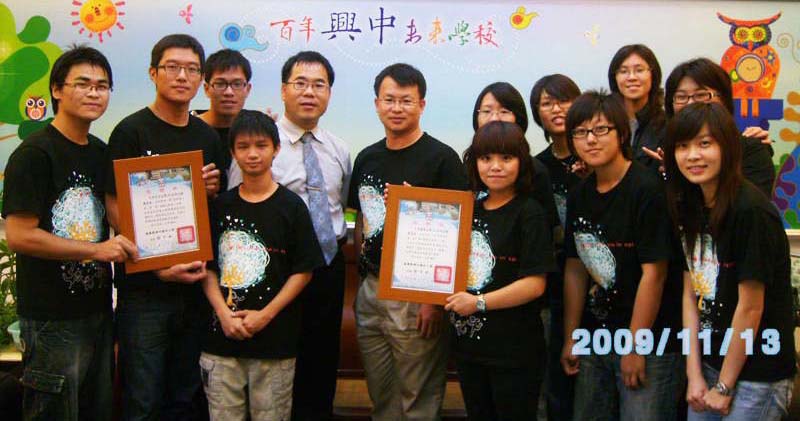 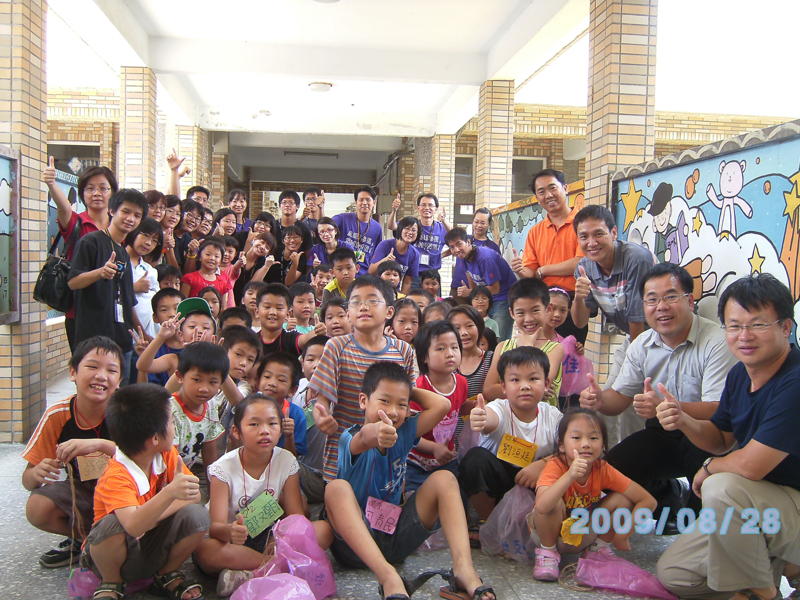 間
作
合
無
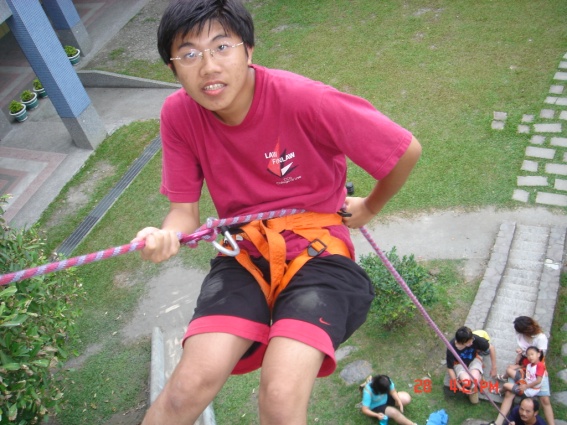 體驗生命
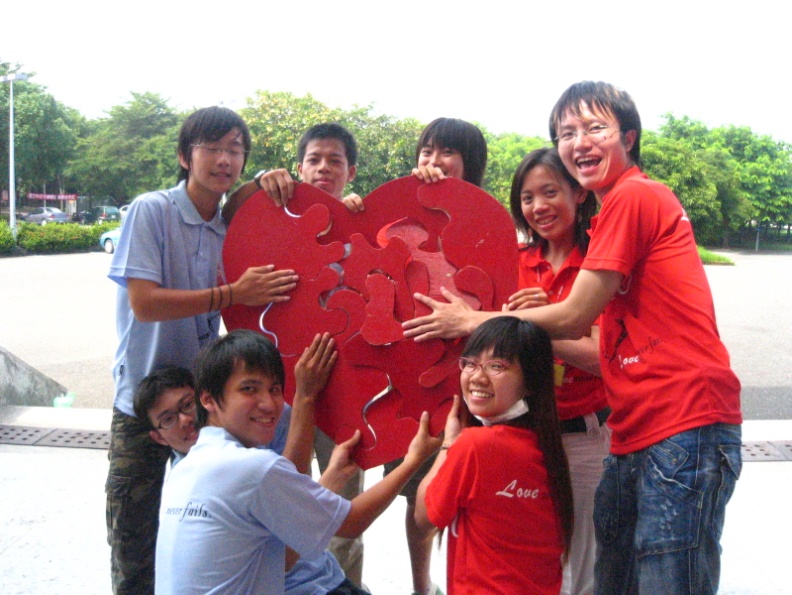 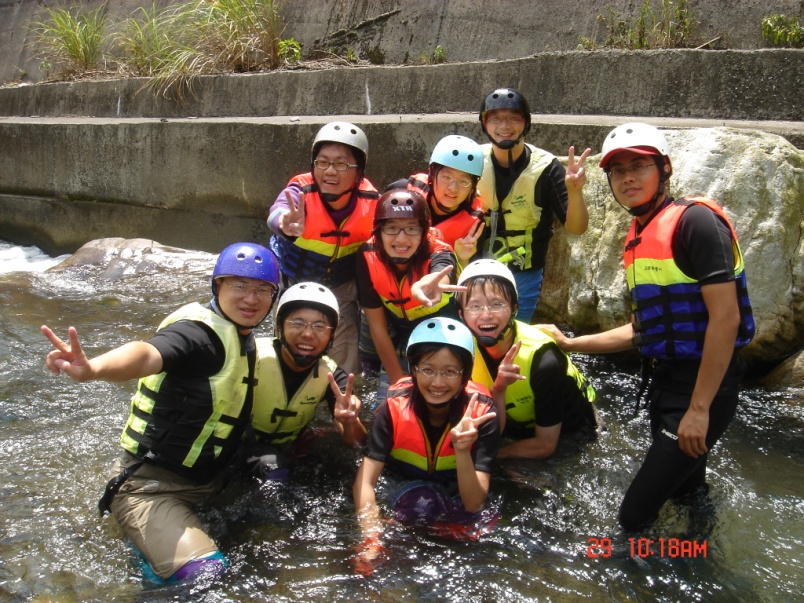 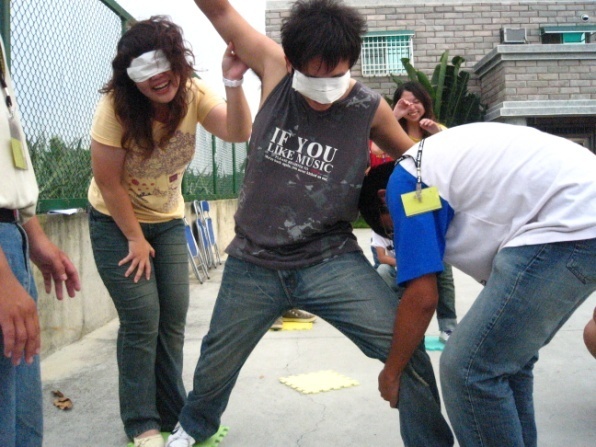 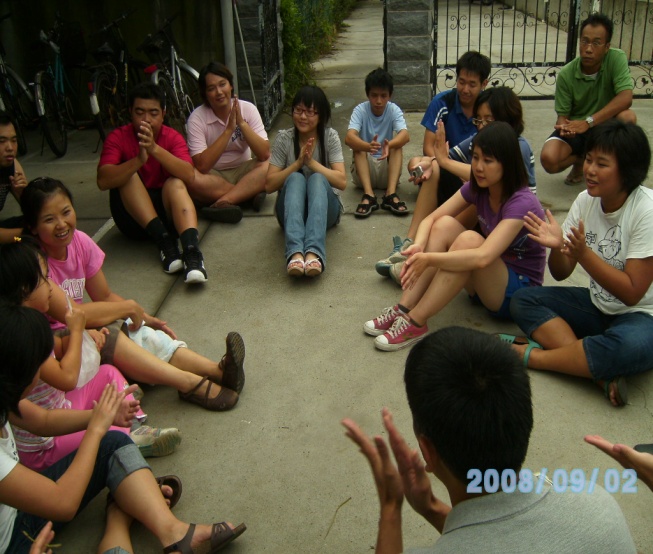 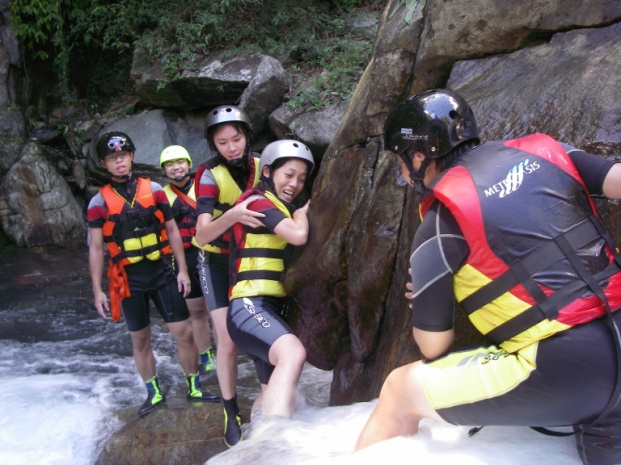 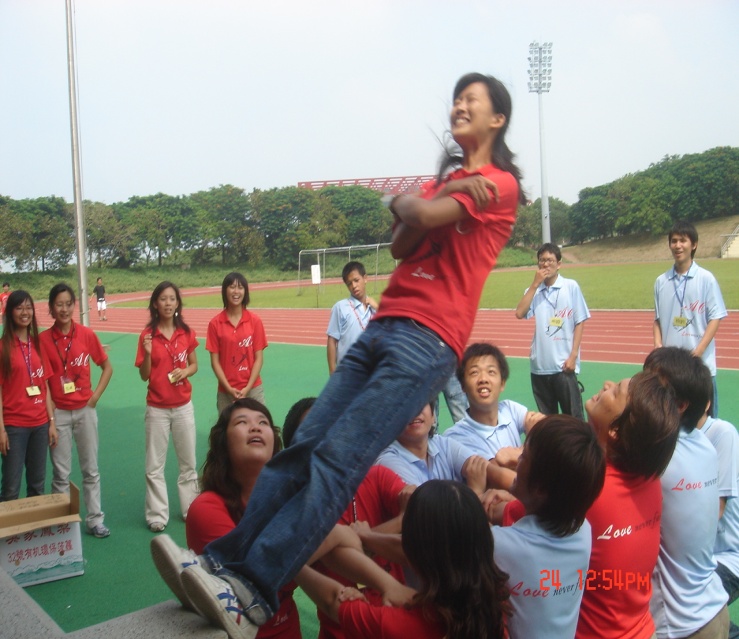 一代傳承一代的門訓模式
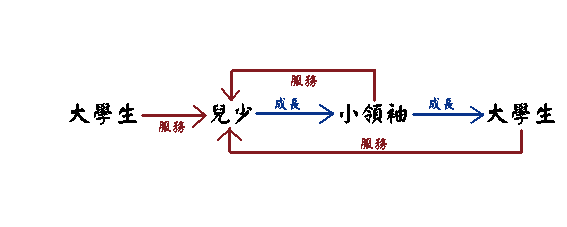 門訓過程
基礎操兵:每周固定課輔
      ↓
社團幹部培訓:社團社課、寒暑假營隊規畫
      ↓
幹部團隊凝聚:野外體驗教育幹部訓練
       ↓
宣教訓練:校園豐收挑戰大會、天國文化特會
      ↓
福音收割:野外崇拜、小組牧養、慕道班、遇見神營會、受洗
      ↓
裝備訓練:小組長、生命培訓學院、神學院
這是一個
可傳承（志工有榜樣可效法）
可複製（雲林一教會，有年輕人、有學校）
在地化（青少年回流服務）
合趨勢（十二年國教及大學志願服務學習）

結合福音契機的宣教策略
困境－大環境惡劣，城鄉差距
１.社青找工作不易，人才外流大城市
畢業生民雄之友網絡，教會如煙火發射器





２.所得偏低，教會經濟力弱
　 尚在努力
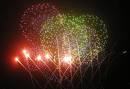 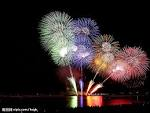 謝謝指教